Intra-Hour Wind Forecast Accuracy Updates (Nov. 2018)
QMWG

Operations Analysis
11/12/2018
Introduction
ERCOT implemented SCR795 on October 25, 2018
Initial K6 value set to 0
Actively analyzing projected wind ramp accuracy after implementation
2
Intra-Hour Wind Ramp Forecast Error (October 2018)
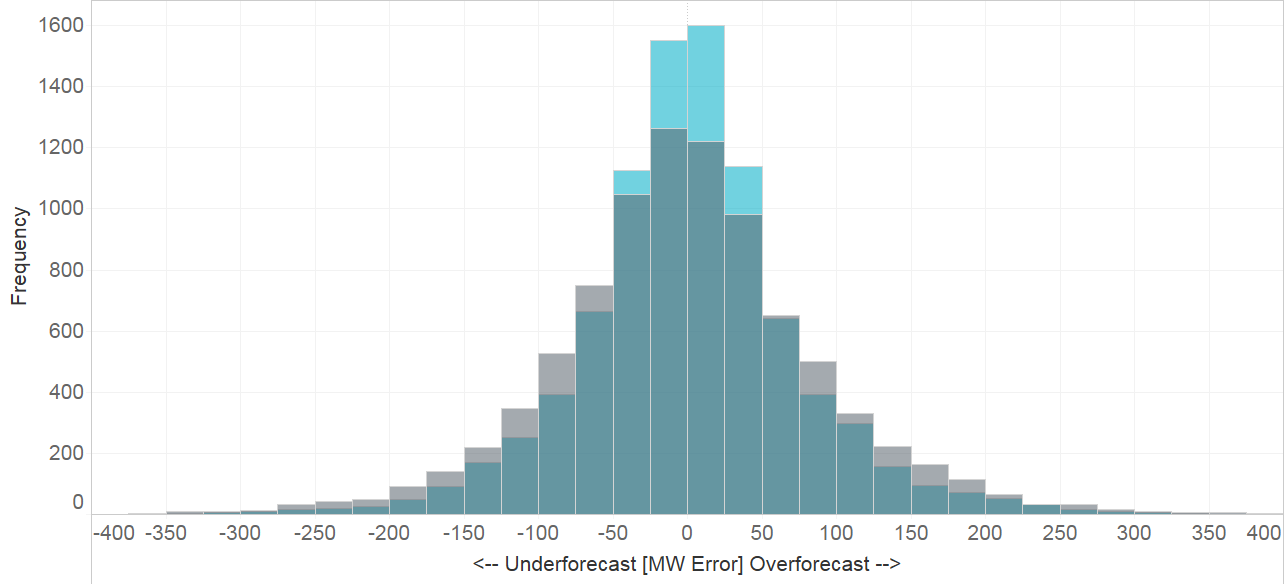 Projected Ramp
Persistence Ramp*
* Persistence Ramp assumes a 0 MW wind ramp
3
Persistence Ramp Error Heat Map
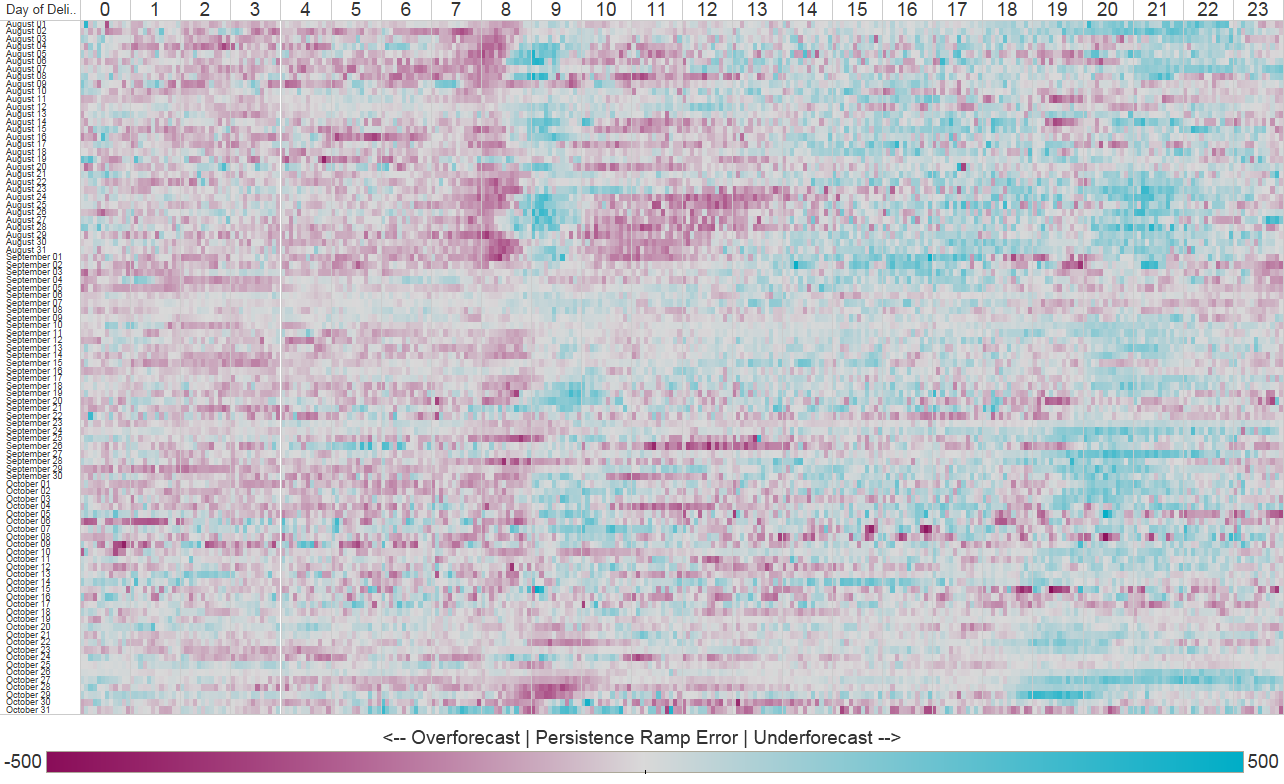 4
Projected Wind Ramp Rate Error (PWRR) Heat Map
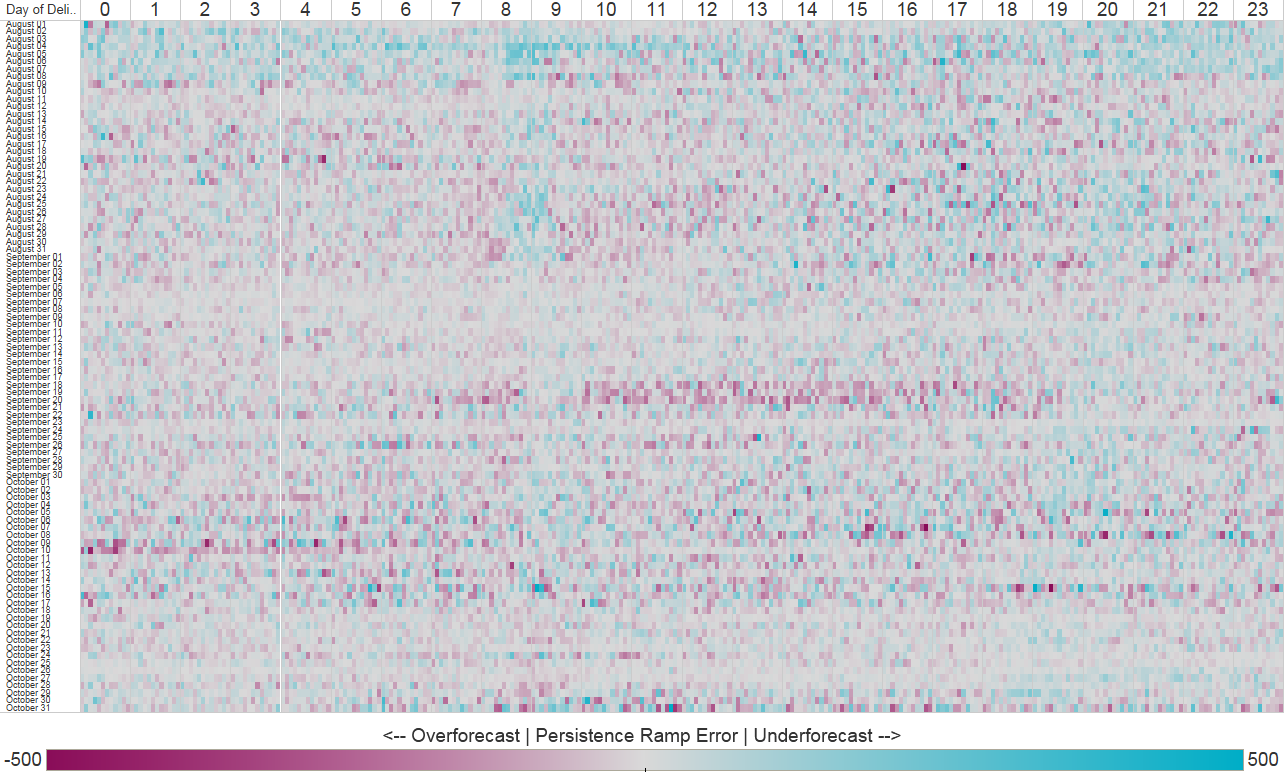 5
Next Steps
Be on the lookout for a market notice to activate SCR795 changes 
In parallel with activation of K6, ERCOT may tune the other Generation-to-be-Dispatched parameters
ERCOT will provide updates on those changes to future PDCWG and QMWG meetings
6
Appendix
7
Current GTBD Parameters
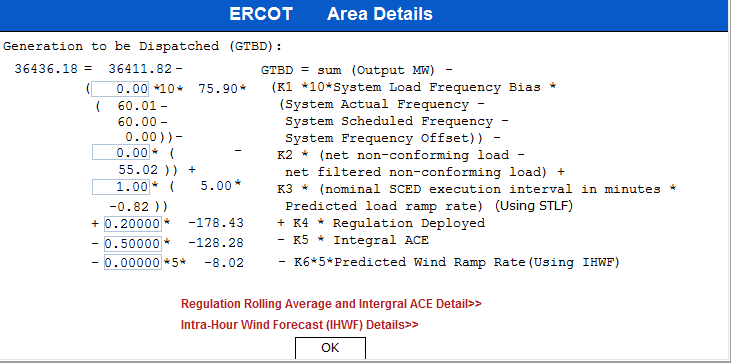 8